Abreu Ximenes      
Dili Institute of Technology
   

Konferensi ke-7 ENUS
14 Mei 2018
ASPEK IMPERFEKTIF DALAM BAHASA TETUN DILI
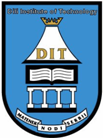 Pendahuluan
Bahasa Tetun Dili digunakan secara nasional. 

Bahasa Tetun Dili: identitas dan karakter masyarakat
Aspek imperfektif
Lima aspek: frekuentatif, duratif, prospektif, habituatif, dan takfrekuentatif.
Tujuan
1. Menjelaskan posisi dalam konstruksi klausa beserta maknanya.
2. Menjelaskan dapat tidaknya penanda aspek dibuat menjadi negatif.
3. Menjelaskan perbedaan dan hubungan makna.
Metode
Pustaka, wawancara, dan observasi.
FREKUENTATIF
Memiliki komponen makna aspektual yang menyatakan situasi inkompletif, repetitif, kontinual, dan frekuensi tinggi (Crystal 1980:153).
[Speaker Notes: Crystal, David 1980: 153]
beibeik ‘terus menerus’
Verba	: aktivitas dan accomplishment 
Makna	: frekuensi tinggi
(1)  Ami     mai       beibeik  haan      iha       nee.
      P1JK  datang   terus      makan  PREP   DEM    
    ‘Kami terus-menerus datang makan di sini.’
Posisi:     sesudah verba
Negatif:  tidak dapat dinegatifkan
(2)*Ami   mai     la   beibeik   haan   iha       nee.
      P1JK datang tidak  terus  makan  PREP   DEM
Tetapi dapat dinegatifkan pada klausanya.
(3) Ami     la      mai     beibeik  haan    iha       nee.
      P1JK  tidak datang  terus    makan PREP   DEM    
    ‘Kami tidak terus-menerus datang makan di sini.’
fila-fila ‘berkali-kali’
Verba	: aktivitas dan accomplishment 
Makna	: frekuensi tinggi
(4) Hau     halo  sala    fila-fila     hasoru      nia. 
      P1TG   buat  salah  RDP-balik   terhadap  P3TG  
    ‘Saya berkali-kali membuat kesalahan terhadapnya.’
Posisi:    sesudah verba
Negatif: tidak dapat dinegatifkan
(5) *Hau       halo  sala    la    fila-fila     hasoru       nia. 
       P1TG   buat  salah  tidak RDP-balik   terhadap   P3TG
Akan tetapi klausanya dapat dinegatifkan.
(6) Hau   la     halo  sala    fila-fila    hasoru      nia. 
      P1TG tidak buat salah RDP-balik  terhadap  P3TG  
     ‘Saya tidak berkali-kali membuat kesalahan terhadapnya.’
[Speaker Notes: Rezumu; beibeik : aktivitas...... repete tomak
fila-fila;  repete fila fali]
DURATIF
Memiliki komponen makna aspektual yang menyatakan situasi inkompletif, kontinuatif, dan sedang berlangsung (Hopper 1982:6).
[Speaker Notes: Paul J. Hopper 1982:6]
hela ‘sedang’
Verba: aktifitas
Situasi:  tengah dan sedang berlangsung
(7) Ami    tuur    hela     iha      uma    mak     Antonio  too.
     P1JK duduk sedang PREP  rumah KON   Antonio  tiba          ‘Kami sedang duduk di rumah baru Antonio tiba.’
Posisi:    sesudah verba
Negatif: tidak dapat dinegatifkan
(8) *Ami      tuur      la      hela       iha     uma     mak     Antonio  too.         	P1JK  duduk   tidak tinggal  PREP  rumah  KON   Antonio  tiba
daudaun ‘sedang’
Verba: accomplishments dan statis
Situasi: tengah dan sedang berlangsung
(9)  Bebe   dukur  daudaun,  amaa    la    baa     hatoba    nia. 
      P3TG  ngantuk   sedang ibu     tidak pergi  tidurkan P3TG.
    ‘Bayi sedang  mengantuk, ibu tidak pergi menyidurkannya.’
Posisi :   sesudah verba
Negatif: tidak dapat dinegatifkan
(10) *Bebe dukur      la   daudaun, amaa la       baa     hatoba  
         P3TG ngantuk tidak sedang    ibu    tidak pergi   tidurkan 
          nia.
         P3TG.
Akan tetapi, dapat dinegatifkan pada klausanya.
(11) Bebe   la     dukur     daudaun, amaa   la    baa     hatoba
       P3TG tidak ngantuk sedang      ibu     tidak pergi  tidurkan 
        nia. 
       P3TG.
    ‘Bayi tidak sedang  mengantuk, ibu tidak pergi  menyidurkannya.’
daudaun hela ‘sedang’
Verba: accomplishment
Situasi: tengah dan sedang berlangsung
(12) Jorge hakerek   daudaun    hela     surat  ba      nia    pai.
         Jorge  tulis         sedang     sedang   ke     PREP POS ayah
         ‘Jorge sedang menulis surat untuk ayahnya.’
Posisi:   sesudah verba
Negatif: tidak  dapat dinegatifkan
Tetapi dapat dinegatifkan pada klausanya.
hela daudaun ‘sedang’
Verba:  peristiwa
Situasi:  tengah
Pembicara: sesudah terjadinya peristiwa
15) Avoo  mate   hela      daudaun  iha      uma, .........
       Kakek  mati   sedang  sedang      PREP  rumah.......
       ‘Kakek sedang meninggal di rumah, ...........’
Posisi:    sesudah verba
Negatif: tidak dapat dinegatifkan
Tetapi dapat dinegatifkan pada klausanya.
daudaun ona ‘sedang’.
Verba: aktivitas
Situasi: permulaan
Pembicara: sedang terjadi dan memiliki akhir
(16) Manuel  estuda  daudaun  ona    hodi    tuir   ezame.
         Manuel  belajar  sedang    sudah  untuk  ikut   ujian
          ‘Manuel sedang belajar untuk ikut ujian.’
Posisi:   sesudah verba
Negatif: tidak dapat dinegatifkan
PROSPEKTIF
Aspek prospektif memiliki penanda aspek yang dapat memarkahi verba proses, yang menyatakan aktivitas tersebut akan dilakukan dan tidak diketahui kapan berakhir (Comrie 1976:64).
sei ‘masih; akan’
Masih	: duratif
 Akan	: prospektif
Verba: aktivitas
 Situasi: akan terjadi
(17) Antonio sei      mai    lori       ho      nia komputador.
        Antonio akan datang bawa dengan POS komputer
        ‘Antonio akan datang membawa serta komputernya.’
Posisi: sebelum verba
Negatif: dapat dinegatifkan pada klausanya
(17) Antonio sei   la    mai    lori       ho      nia komputador.
        Antonio akan tidak datang bawa dengan POS komputer
       ‘Antonio tidak akan datang membawa serta komputernya.’
jarang terjadi:
(18) Antonio  la      sei     mai    lori       ho      nia komputador.
        Antonio  tidak akan datang bawa dengan POS komputer
       ‘Antonio tidak akan datang membawa serta komputernya.’
atu ‘akan’
Verba: proses
Situasi: akan terjadi
(18) Ami     atu   halibur   ha-      mutuk  iha       kalan  ida 
       P1JK   akan kumpul  PREF  hangus PREP  malam satu  nee. 
DEM
   ‘Kami akan berkumpul bersama pada malam ini.’
Posisi:    sebelum verba
Negastif:   tidak dapat dinegatifkan
Terima kasih